KONTRASEPSI METODE BARIER
Metode barier
Metode barier adalah Metode kontrasepsi dengan cara menghalangi pertemuan sperma dengan sel telur yang sifatnya sementara, yakni menghalangi masuknya sperma sejak vagina sampai kanalis servikalis.
Metode Barier Pada Pria
yang termasuk kedalam kontrasepsi metode barier pada pria adalah:# Senggama teputus# Kondom
A. Senggama Terputus( Coitus Interuptus)
Defenisi:
		Senggama terputus adalah: berhentinya senggama tepat sebelum laki-laki mengalami orgasme dan ejakulasi di luar tubuh wanita. inilah metode yang tertua dalam sejarah kontrasepsi.
Keuntungan dan kelebihan
Keuntungan:
		Cara ini sangat sederhana, tidak memerlukan obat dan alat, tidak tergantung kepada petugas, tidak ada efek samping medis, tidak ada kontraindikasi, dapat di kerjakan kapan saja, tanpa persiapan dan tanpa biaya sama sekali.

Kelebihan :
Metode barrier memberikan pilihan kepada wanita yang tidak dapat atau tidak ingin menggunakan kontrasepsi hormon.
Bila digunakan secara benar, kondom adalah satu - satunya bentuk kontrasepsi yang memberikan perlindungan terhadap PHS
IUD adalah metode jangka panjang sehingga metode ini tidak berkaitan dengan spontanitas dan tidak seperti pil, IUD tidak harus dilakukan setiap hari.
Metode barrier memberikan perlindungan terhadap kehamilan yang tak direncanakan tanpa bergantung pada siklus kesuburan dan hormon alami, sehingga tidak terjadi efek farmakologis.
Kerugian dan kekurangan
Kerugian:
		Mengganggu hubungan seksual, mengurangi kenikmatan dan kepuasan dan menutut hati-hatiyang sangat tinggi. angka kegagalan pemakaian tinggi. keterlambatan dalam mencabut penis merupakan sebab terbesar kegagalan metode ini.

Kekurangan :
Beberapa metode, misalnya kondom pria dan wanita, dapat bersinggungan dengan spontanitas, sensasi dan kesenangan.
Metode barrier kurang dapat diandalkan untuk mencegah kehamilan dibanding dengan metode hormon.
Beberapa metode mungkin memerlukan latihan agar dapat digunakan secara efektif.
Indikasi:
Cocok untuk pasangan muda yang ingin menunda kehamilan, wanita yang tidakbisa memakai cara lain yang lebih efektif karena adanya kontraindikasi, suami yang enggan memakai kondom
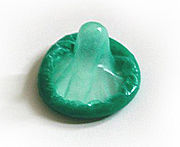 B. Kondom
Defenisi:
		Sarung karet tipis yang dimaksud untuk menutupi seluruh penis pada saat melakukan hubungan seksual. dengan di temukannya material karet lateks, sekarang telah dapat diproduksi kondon dalm jumlah besar dan dengan kualitas yang sangat tinggi. bentuk, ukuran, ketebalan, juga beragam , termasuk permukaanya, ada yang halus ada pula yang kasar seperti anyaman.
Keuntungan:
Mudah, murah, cukup efektif bila di pakai secara benar, dan keefektifannya dapat di rasakan metode ini cukup aman kecuali yang memiliki alergi terhadap lateks.
Kerugian:
kurang praktis karena harus di pakai setiap kali akan melakukan hubungan seksual ,sehingga harus selalu ada persediaan apalagi bila sedang bepergian .kondom mengurangi kenikmatan dalam berhubungan
Indikasi:
Selain dari alat kontrasepsi kondom juga salah satu cara pencegahan penyakit menular seksual (PMS).
Jenis Kondom:
Ada beberapa jenis kondom, diantaranya: 
Kondom biasa
Kondom berkontur (bergerigi)
Kondom beraroma
Kondom tak beraroma
cara pemasangan kondom yang benar:
persiapan kondom terlebih dahulu dengan membuka bungkusan sedikit. yang harus di ingati bahwa kondom jangan sampai terjatuh karena bisa membawa kuman masuk ke dalam tubuh.
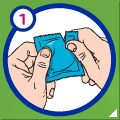 apabila penis telah ereksi maka sarungkanlah kondom ke penis dengan syarat bharus meninggalkan ujung kondom untuk menampung sperma.
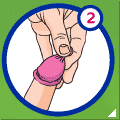 kondom harus di sarungkan sampai kangkal penis, apabila selesai berhubungan maka hati-hati untuk mencopotkondom dari penis karena sperma bisa tertumpah.
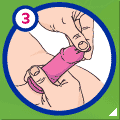 buanglah ke dalam tung sampah dengan membungkus dengan tisu atau kertas agar tidak di permaikan oleh anak-anak.
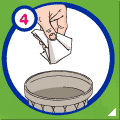 Cara Kerja kondom
Alat kontrasepsi kondom mempunyai cara kerja sebagai berikut:
Mencegah sperma masuk ke saluran reproduksi wanita.
Sebagai alat kontrasepsi.
Sebagai pelindung terhadap infeksi atau tranmisi mikro organisme penyebab PMS.
Efektifitas Kondom
Pemakaian kontrasepsi kondom akan efektif apabila dipakai secara benar setiap kali berhubungan seksual. Pemakaian kondom yang tidak konsisten membuat tidak efektif. Angka kegagalan kontrasepsi kondom sangat sedikit yaitu 2-12 kehamilan  per 100 perempuan per tahun.
Manfaat kondom
Indikasi atau manfaat kontrasepsi kondom  terbagi dua, yaitu manfaat secara kontrasepsi dan non kontrasepsi.
Manfaat Kondom Secara Kontrasepsi antara lain:
Efektif bila pemakaian benar.
Tidak mengganggu produksi ASI.
Tidak mengganggu kesehatan klien. 
Tidak mempunyai pengaruh sistemik.
Murah dan tersedia di berbagai tempat.
Tidak memerlukan resep dan pemeriksaan khusus. 
Metode kontrasepsi sementara.
Manfaat Kondom Secara Non Kontrasepsi Antara Lain:
Peran serta suami untuk ber-KB.
Mencegah penularan PMS.
Mencegah ejakulasi dini. 
Mengurangi insidensi kanker serviks. 
Adanya interaksi sesama pasangan.
Mencegah imuno infertilitas.
Keterbatasan Kondom
Alat kontrasepsi metode barier kondom ini juga memiliki keterbatasan, antara lain:
Efektifitas tidak terlalu tinggi.
Tingkat efektifitas tergantung pada pemakaian kondom yang benar.
Adanya pengurangan sensitifitas pada penis.
Harus selalu tersedia setiap kali berhubungan seksual.
Perasaan malu membeli di tempat umum.
Masalah pembuangan kondom bekas pakai.
Penilaian Klien
Klien atau akseptor kontrasepsi kondom ini tidak memerlukan anamnesis atau pemeriksaan  khusus, tetapi diberikan penjelasan atau KIE baik lisan maupun tertulis. Kondisi yang perlu dipertimbangkan bagi pengguna alat kontrasepsi ini adalah:
Masalah yang ditimbulkan
kekurangtahuan  dalam penggunaan
ketidaknyamanan dalam pemakaian
Penyelesaian masalah
Apabila masalah timbul karena kekurangtahuan  dalam penggunaan, maka sebaiknya informasikan kembali kepada klien dan pasangannya.
Apabila masalah yang timbul dikarenakan ketidaknyamanan dalam pemakaian, maka berikan dan anjurkan untuk memilih metode kontrasepsi lainnya.
Penanganan Efek Samping
Di bawah ini merupakan penanganan efek samping dari pemakaian alat kontrasepsi kondom.
Metode Barier Pada Wanita
yang termasuk kedalam kontrasepsi metode barier pada pria adalah:# Spermisida# Diafragma
A. SPERMISIDA
Defenisi :	Spermisida adalah alat kontrasepsi yang mengandung bahan kimia (non oksinol-9) yang digunakan untuk membunuh sperma.
jenis spermisida terbagi menjadi:
1. Aerosol (busa). 2. Jelly atau Krim. 3. Tablet vagina, suppositoria atau dissolvable    
        film.
Cara Kerja
Cara kerja dari spermisida adalah sebagai berikut: 
Menyebabkan sel selaput sel sperma pecah.
Memperlambat motilitas sperma. 
Menurunkan kemampuan pembuahan sel telur.
Pilihan
Aerosol (busa) akan efektif setelah dimasukkan (insersi). 
Aerosol dianjurkan bila spermisida digunakan sebagai pilihan pertama atau metode kontrasepsi lain tidak sesuai dengan kondisi klien. 
Tablet vagina, suppositoria dan film sangat mudah dibawa dan disimpan. Penggunaannya dianjurkan menunggu 10-15 menit setelah dimasukkan (insersi) sebelum hubungan seksual. 
Jenis spermisida jeli biasanya digunakan bersamaan dengan diafragma.
Manfaat
Alat kontrasepsi spermisida ini memberikan manfaat secara kontrasepsi maupun non kontrasepsi.
Manfaat kontrasepsi
Efektif seketika (busa dan krim). 
Tidak mengganggu produksi ASI. 
Sebagai pendukung metode lain. 
Tidak mengganggu kesehatan klien. 
Tidak mempunyai pengaruh sistemik. 
Mudah digunakan. 
Meningkatkan lubrikasi selama hubungan seksual. 
Tidak memerlukan resep ataupun pemeriksaan medik.
Manfaat non kontrasepsi
Memberikan perlindungan terhadap penyakit menular seksual termasuk HBV dan HIV/AIDS.
Keterbatasan
Efektifitas kurang (bila wanita selalu menggunakan sesuai dengan petunjuk, angka kegagalan 15 dari 100 perempuan akan hamil setiap tahun dan bila wanita tidak selalu menggunakan sesuai dengan petunjuk maka angka kegagalan 29 dari 100 perempuan akan hamil setiap tahun).
Spermisida akan jauh lebih efektif, bila menggunakan kontrasepsi lain (misal kondom). 
Keefektifan tergantung pada kepatuhan cara penggunaannya. 
Tergantung motivasi dari pengguna dan selalu dipakai setiap melakukan hubungan seksual. 
Pengguna harus menunggu 10-15 menit setelah spermisida dimasukkan sebelum melakukan hubungan seksual. 
Hanya efektif selama 1-2 jam dalam satu kali pemakaian. 
Harus selalu tersedia sebelum senggama dilakukan.
Berikut ini merupakan cara pemakaian alat kontrasepsi spermisida sesuai dengan bentuknya:
1. Aerosol (busa)
Cara pemakaian: 
Sebelum digunakan, kocok tempat aerosol 20-30 menit. 
Tempatkan kontainer dengan posisi ke atas, letakkan aplikator pada mulut kontainer dan tekan untuk mengisi busa. 
Masukkan aplikator ke dalam vagina mendekati serviks dengan posisi berbaring. 
Dorong sampai busa keluar. 
Ketika menarik aplikator, pastikan untuk tidak menarik kembali pendorong karena busa dapat masuk kembali ke pendorong. 
Aplikator segera dicuci menggunakan sabun dan air kemudian keringkan. 
Aplikator sebaiknya digunakan untuk pribadi. 
Spermisida aerosol (busa) dimasukkan dengan segera, tidak lebih dari satu jam sebelum melakukan hubungan seksual.
2. Krim dan Jeli
Cara pemakaian: 

Krim dan jeli dapat dimasukkan ke dalam vagina dengan aplikator dan atau mengoles di atas penis. 
 Krim atau jeli biasanya digunakan dengandiafragma atau kap serviks, atau dapat juga digunakan bersamakondom. 
Masukkan spermisida 10-15 menit sebelum melakukan hubungan seksual.
Isi aplikator dengan krim atau jeli. 
Masukkan aplikator ke dalam vagina mendekati serviks. 
Pegang aplikator dan dorong sampai krim atau jeli keluar. 
Kemudian tarik aplikator keluar dari vagina. 
Aplikator segera dicuci menggunakan sabun dan air kemudian keringkan.
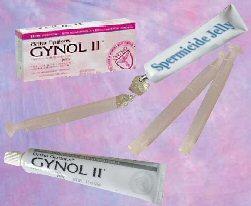 Cara memasukkan spermisida bentuk busa, krim atau jeli dengan inserter.
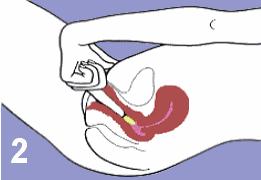 3. Suppositoria
Cara pemakaian: 

Suppositoria merupakan spermisida berbentuk kapsul yang dapat larut dalam vagina. 
Cuci tangan dengan sabun dan air mengalir sebelum membuka kemasan. 
Lepaskan tablet vagina atau suppositoria dari kemasan. 
Sambil berbaring, masukkan suppositoria jauh ke dalam vagina. 
Tunggu 10-15 menit sebelum melakukan hubungan seksual. 
Sediakan selalu tablet vagina atau suppositoria.
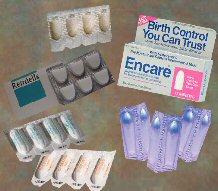 Vagina Film/Tissue
Cara pemakaian: 

Sebelum membuka kemasan, terlebih dahulu cuci tangan dengan sabun dan air mengalir. 
Spermisida bentuk film/ tissue ini berupa kotak-kotak tipis yang larut dalam serviks. 
Untuk menggunakannya, lipat film menjadi dua dan kemudian letakkan di ujung jari. 
Masukkan jari Anda ke dalam vagina dan dorong film ke dalam vagina mendekati serviks. 
Keadaan jari yang kering dan cara memasukkan film secepat mungkin ke dalam vagina, akan membantu penempelan dan jari tidak menjadi lengket. 
Tunggu sekitar 15 menit agar film larut dan bekerja efektif.
Efek Samping Atau Masalah yang ditimbulkan
Pemakaian alat kontrasepsi spermisida juga mempunyai efek samping dan masalah lain.
Iritasi vagina atau iritasi penis dan tidak nyaman.
Gangguan rasa panas di vagina Periksa reaksi alergi atau terbakar. 
Tablet busa vaginal tidak larut dengan baik.
Penangan Masalah
Iritasi vagina atau iritasi penis dan tidak nyaman Periksa adanya vaginitis dan penyakit menular seksual. Bila penyebabnya spermisida, sarankan memakai spermisida dengan bahan kimia lain atau bantu memilih metode kontrasepsi lain.
Gangguan rasa panas di vagina Periksa reaksi alergi atau terbakar. Yakinkan bahwa rasa hangat adalah normal. Bila tidak ada perubahan, sarankan menggunakan spermisida jenis lain atau bantu memilih metode kontrasepsi lain.
Tablet busa vaginal tidak larut dengan baik Pilih spermisida lain dengan komposisi bahan kimia berbeda atau bantu memilih metode kontrasepsi lain.
Petunjuk Umum
Sebagai alat kontrasepsi, spermisida harus diaplikasikan dengan benar sebelum melakukan hubungan seksual.
Cuci tangan dengan sabun dan air mengalir sebelum mengisi aplikator (busa atau krim) dan insersi spermisida.
Jarak tunggu 10-15 menit pasca insersi spermisida sebelum melakukan hubungan seksual. Kecuali bentuk spermisida aerosol (busa), tidak memerlukan waktu tunggu karena langsung larut dan bekerja aktif.
Perhatikan petunjuk pemakaian spermisida, baik cara pemakaian maupun penyimpanan dari setiap produk (misal: kocok terlebih dahulu sebelum diisi ke dalam aplikator).
Ulangi pemberian spermisida, bila dalam 1-2 jam pasca insersi belum terjadi senggama atau perlu spermisida tambahan bila senggama dilanjutkan berulang kali.
Menempatkan spermisida jauh ke dalam vagina agar kanalis servikalis tertutup secara keseluruhan.
B. DIAFRAGMA
Diafragma adalah kap berbentuk bulat cembung,terbuat dari lateks (karet) yang diinsersikan ke dalam vagina sebelum berhubungan seksual dan menutup serviks.
Jenis Diafragma
Flat spring (flat metal band)
Coil spring (coiled wire)
Arching spring (kombinasi metal spring)
Flat spring (Diafragma pegas datar).Jenis ini cocok untuk vagina normal dan disarankan untuk pemakaian pertama kali. Memiliki pegas jam yang kuat dan mudah dipasang.

Coil spring (Diafragma pegas kumparan)Jenis ini cocok untuk wanita yang vaginanya kencang dan peka terhadap tekanan. Jenis ini memiliki pegas kumparan spiral dan jauh lebih lunak dari pegas datar.

Arching springJenis ini bermanfaat pada dinding vagina yang tampak kendur atau panjang dan posisi serviks menyebabkan pemasangan sulit. Tipe ini merupakan kombinasi dari flat spring dan coil spring, dan menimbulkan tekanan kuat pada dinding vagina.
Cara Kerja
Menahan sperma agar tidak mendapatkan akses mencapai saluran alat reproduksi bagian atas (uterus dan tuba fallopi) dan sebagai alat tempat spermisida.
Manfaat Diafragma
Kontrasepsi
Nonkontrasepsi
Efektif bila digunakan dengan benar
Tidak mengganggu produksi ASI 
Tidak mengganggu hubungan seksual karena telah terpasang sampai 6 jam sebelumnya 
Tidak mengganggu kesehatan klien 
Tidak mempunyai pengaruh sistemik
Salah satu perlindungan terhadap IMS/HIV/AIDS, khususnya apabila digunakan dengan spermisida      
Bila digunakan pada saat haid, menampung darah menstruasi
Keterbatasan
Efektivitas sedang (bila digunakan dengan spermisida angka kegagalan 6-18 kehamilan per 100 perempuan per tahun pertama)             
Keberhasilan sebagai kontrasepsi bergantung pada kepatuhan mengikuti cara penggunaan                                           
Motivasi diperlukan berkesinambungan dengan menggunakannya setiap berhubungan seksual                                         
Pemeriksaan pelvik oleh petugas kesehatan terlatih diperlukan untuk memastikan ketetapan pemasangan                                                             
Pada beberapa pengguna menjadi penyebab infeksi saluran uretra                                                                                         
Pada 6 jam pascahubungan seksual, alat masih harus berada di posisinya
Cara Penggunaan/Instruksi bagi klien
Gunakan diafragma setiap kali melakukan hubungan seksual.
Pertama kosongkan kandung kemih dan cuci tangan
Pastikan diafragma tidak berlubang (tes dengan mengisi diafragma dengan air,atau melihat menembus cahaya)
Oleskan sedikit spermisida krim atau jelli pada kap diafragma (untuk memudahkan pemasangan tambahkan tambahkan krim/jelli,remas bersama dengan pinggirannya) 
Posisi saat pemasangan diafragma: 
          a.Satu kaki diangkat ke atas kursi atau dudukan toilet      
          b.Sambilberbaring  
          c.Sambil jongkok
Lebarkan kedua bibir vagina                                   
Masukkan diafragma ke dalam vagina jauh ke belakang,dorong bagian depan pinggiran ke atas di balik tulang pubis    
Masukkan jari ke dalam vagina sampai menyentuh serviks, sarungkan karetnya dan pastikan serviks telah terlindungi    
Diafragma dipasang di vagina sampai 6 jam sebelum hubungan seksual.Jika hubungan seksual berlangsung diatas 6 jam setelah pemasangan,tambahkan spermisida ke dalam vagina.  
Mengangkat dan mencabut diafragma dengan menggunakan jari telunjuk dan tengah                                      
Cuci dengan sabun dan air,keringkan sebelum disimpan kembali ditempatnya.
Cara memasukkan diafragma:
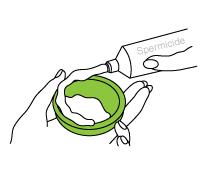 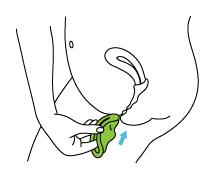 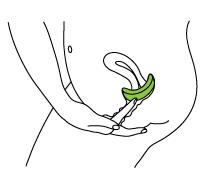 Cara melepas diafragma:
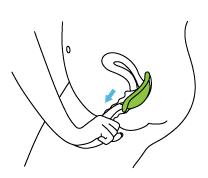 Atau
Efek Samping/ masalah yang ditimbulkan
Infeksi saluran uretra
Alergi diafragma atau spermisida
nyeri pada tekanan terhadap kandung kemih/rektum
Timbul cairan vagina dan berbau
Luka dinding vagina akibat tekanan pegas diafragma
Penanganan Efek Samping/Masalah
Di bawah ini merupakan penanganan efek samping dari pemakaian alat kontrasepsi diafragma:
Infeksi saluran uretraPemberian antibiotik, sarankan mengosongkan kandung kemih pasca senggama atau gunakan metode kontrasepsi lain.
Alergi diafragma atau spermisidaBerikan spermisida bila ada gejala iritasi vagina pasca senggama dan tidak mengidap PMS atau bantu memilih metode lain.
Rasa nyeri pada tekanan terhadap kandung kemih/rektumNilai kesesuaian ukuran forniks dan diafragma. Bila terlalu besar, coba ukuran yang lebih kecil. Follow up masalah yang telah ditangani.
Timbul cairan vagina dan berbauPeriksa adanya PMS atau benda asing dalam vagina. Sarankan lepas segera diafragma pasca senggama. Apabila kemungkinan ada PMS, lakukan pemrosesan alat sesuai dengan pencegahan infeksi.
Luka dinding vagina akibat tekanan pegas diafragmaHentikan penggunaan diafragma untuk sementara dan gunakan metode lain. Bila sudah sembuh, periksa kesesuaian ukuran forniks dan diafragma
Hal yang Perlu Diperhatikan
Jika ada kemungkinan terjadi sindrom syok keracunan, rujuk segera pasien ke fasilitas pelayanan kesehatan yang lebih lengkap. Apabila terjadi panas lebih dari 38 derajat Celcius maka berikan rehidrasi per oral dan analgesik.
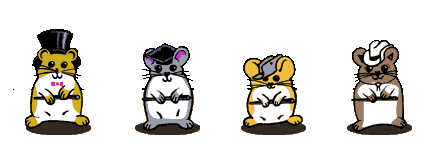